อย่าพลาด
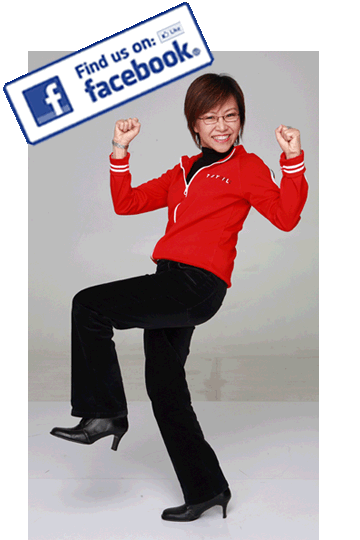 16 สิงหาคม 54
เราจะมาปลุกยักษ์ ปลุกพลังในตัวคุณ
มีครบทุกรสชาติ..ทั้ง เปรี้ยว เผ็ด 
มันส์ ฮา ได้ปัญญา . . และที่สำคัญ 
คือ . . ชีวิตเปลี่ยน !!!   โดย...
โค้ช สิริลักษณ์ ตันศิริ
จัดโดย สำนักโรคไม่ติดต่อ กรมควบคุมโรค
เวลา 08.30 น. -17.00 น. 
ณ โรงแรมมิราเคิล แกรนด์ กทม.
ลงทะเบียนหน้างานจะได้รับหนังสือคนละ 1 เล่ม
16 สิงหาคม 54
เราจะมาปลุกยักษ์ 
ปลุกพลังในตัวคุณ
ท่านจะได้พบกับ
โค้ช สิริลักษณ์  ตันศิริ
จัดโดย สำนักโรคไม่ติดต่อ
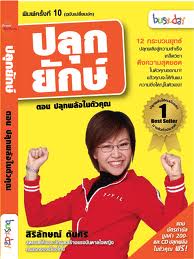 อย่าพลาด
เวลา 08.30 น. -17.00 น. 
ณ โรงแรมมิราเคิล แกรนด์ กทม.
ลงทะเบียนหน้างานจะได้รับหนังสือคนละ 1 เล่ม
16 สิงหาคม 54
เรา NCD มารวมพลังสร้างสรรค์สิ่งใหม่ๆ  เพื่อ
..ชีวิตเปลี่ยน !!! โดย
โค้ช สิริลักษณ์ ตันศิริ
จัดโดย สำนักโรคไม่ติดต่อ กรมควบคุมโรค
เวลา 08.30 น. -17.00 น. 
ณ โรงแรมมิราเคิล แกรนด์ กทม.
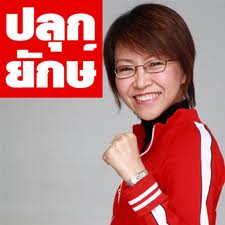 เราจะมาปลุกยักษ์ ปลุกพลังในตัวคุณ